Colegio Aurora de Chile
    Educación Musical
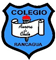 Música y cultura Mapuche
Profesor: Felipe Pérez 
Semana 7
Video de apoyo:

https://www.youtube.com/watch?v=1aFSEAY2SFw
Objetivo
Contenido escrito en el cuaderno
Conocer por medio de material audiovisual, la relación entre la cultura Mapuche y la música.
Ruta de aprendizaje
Cultura mapuche y la música
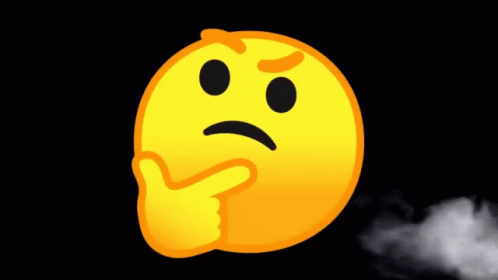 La música de los mapuches poseía tonalidad y rítmos monocordes; era adecuada para las ceremonias, en las que muchas veces miembros de la tribu se sumergían en estados e trance. Para el mapuche la danza y la música eran puentes de contacto directo con la naturaleza y los dioses.
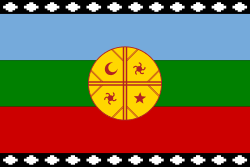 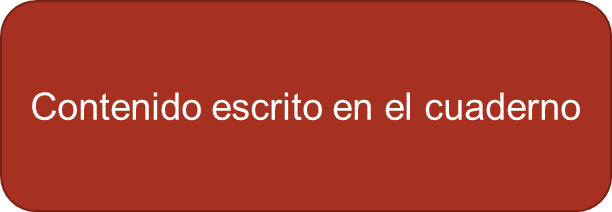 El pueblo mapuche es eminentemente musical y posee canciones para todos los actos de su vida.
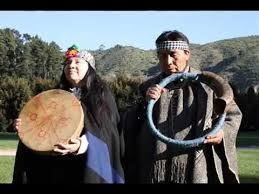 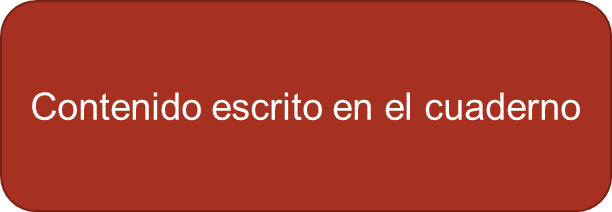 Instrumentos musicales
Contenido escrito en el cuaderno
Entre los instrumentos considerados folclóricos de Chile hay algunos traídos por los españoles y que fueron adaptados a nuestro medio. 

Los mapuches tenían sus instrumentos musicales. Estos, de acuerdo con su carácter son sencillos, y sus melodías de temple monótono y triste.
Trutruca
Dibuja en tu cuaderno
Trompe
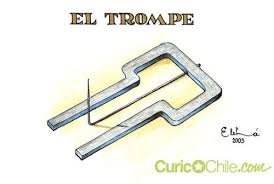 Kultrún
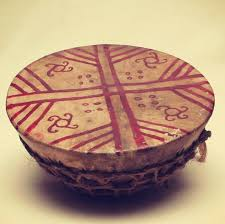 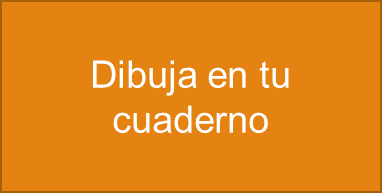 Pifilca
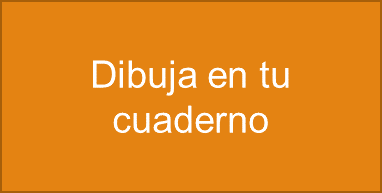 Canción de los instrumentos mapuches
https://www.youtube.com/watch?v=SGXyy7rtKKQ
CONSULTAS:
musicaauroradechile@gmail.com
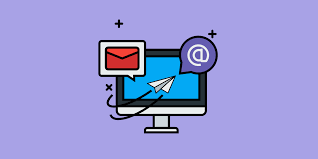